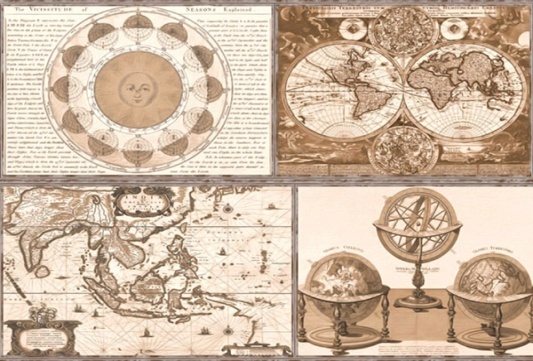 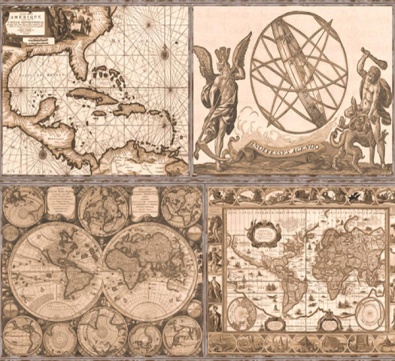 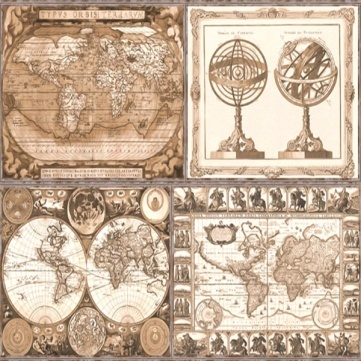 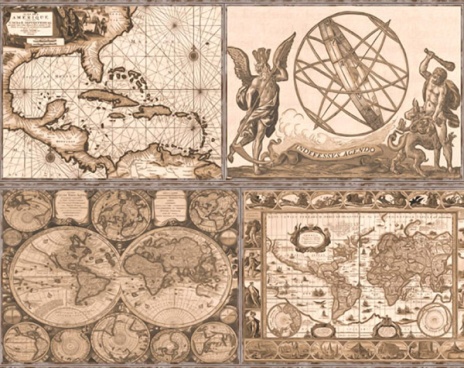 Мир глазами историка
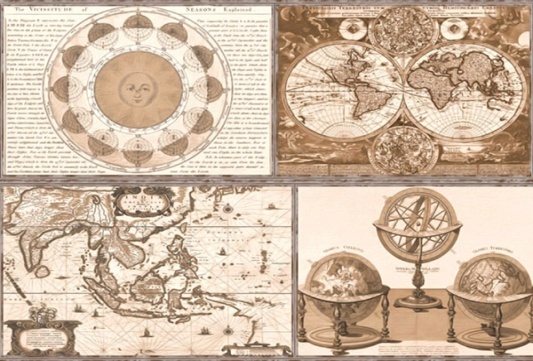 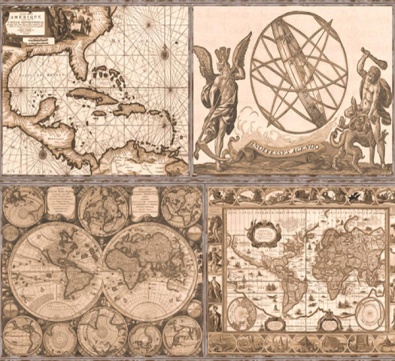 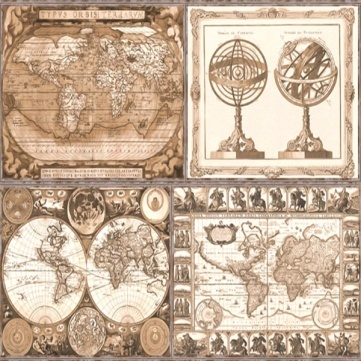 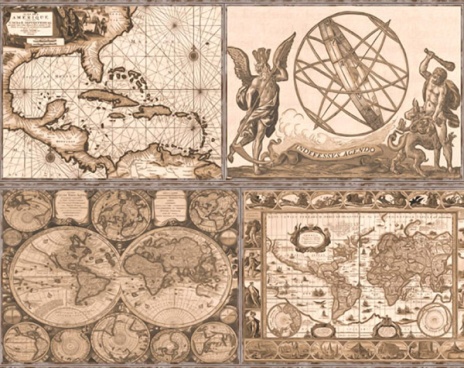 Мир глазами историка
История – совокупность наук, изучающих прошлое человеческого общества. (С.И.Ожегов)
Однажды, согласно легенде, прогуливаясь по Васильевскому острову Пётр I наткнулся на две необычные сосны. Ветвь одной из них вросла в ствол другой так, что было совершенно невозможно определить, какой из двух сосен она принадлежит. Такой раритет будто бы и подсказал Петру I место для строительство первого музея в России — Кунсткамеры.Слово «Кунсткамера» на немецком языке означает «кабинет редкостей».
14.09.2019
6
Экспонаты Кунсткамеры
14.09.2019
7
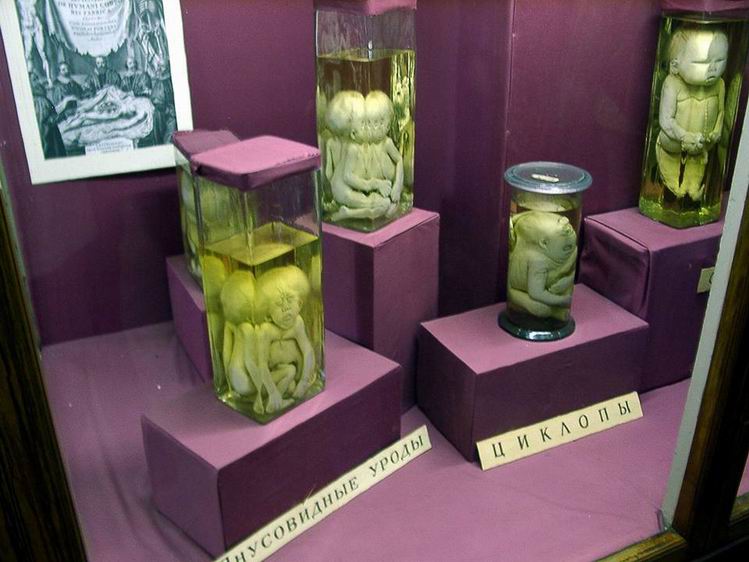 14.09.2019
8
Готторпский глобус представляет собой полый шар диаметром 3,11 метра и весом 3,5 тонны, выполненный по железному каркасу. Его внутренняя и наружная поверхности расписаны по оклеенному холсту: на наружной - карта Земли, на внутренней - небесные Созвездия. Глобус насажен на неподвижную ось, на которой внутри его были закреплены деревянный стол и скамья на 12 человек. Внутрь глобуса попадали через являющуюся его частью дверцу. Подобные глобусы-планетарии в других странах не сохранились, и Россия обладает единственным сохранившимся экземпляром.
14.09.2019
9
Вести с раскопок
14.09.2019
11
14.09.2019
12
14.09.2019
13
14.09.2019
14
Затонувший город Гелика
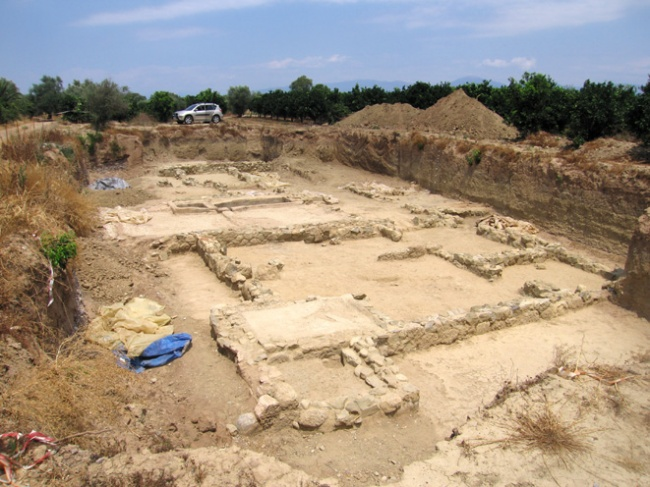 14.09.2019
15
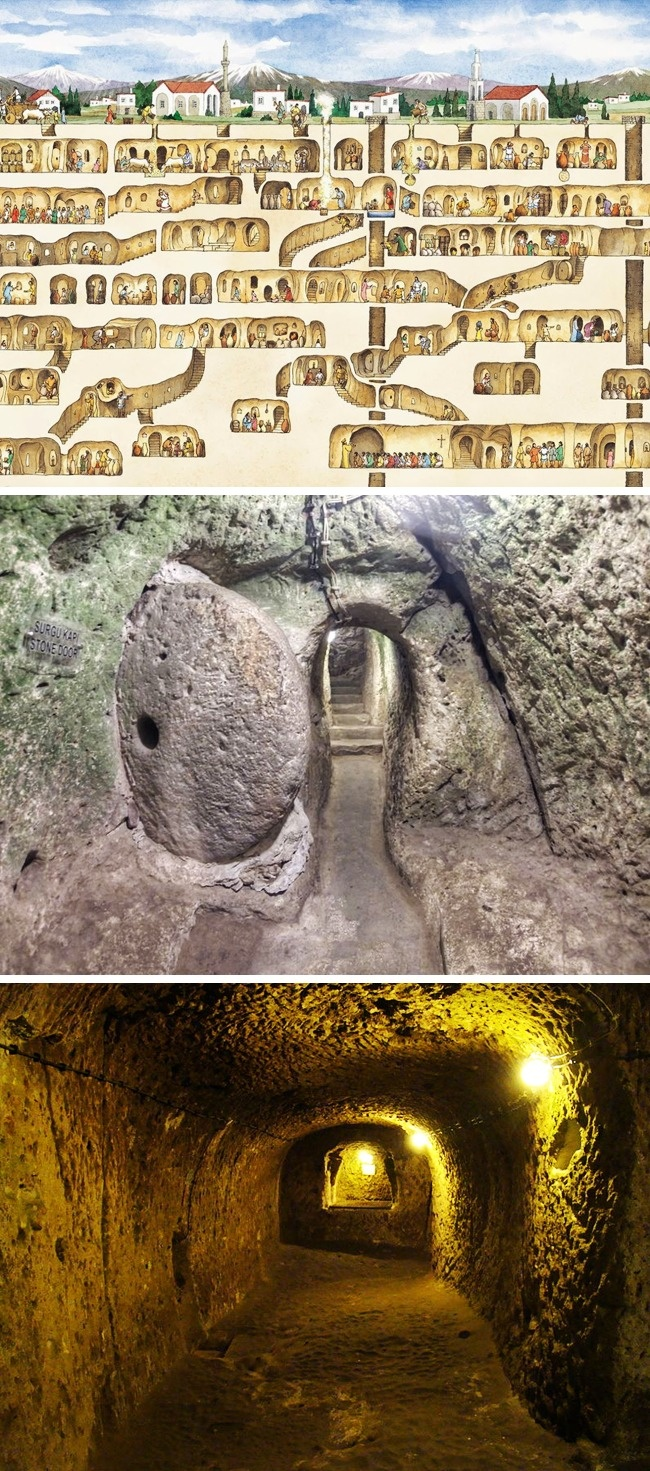 Подземный город Деринкую
Он достигал около 60 метров в глубину и состоял из 8 ярусов.
14.09.2019
16
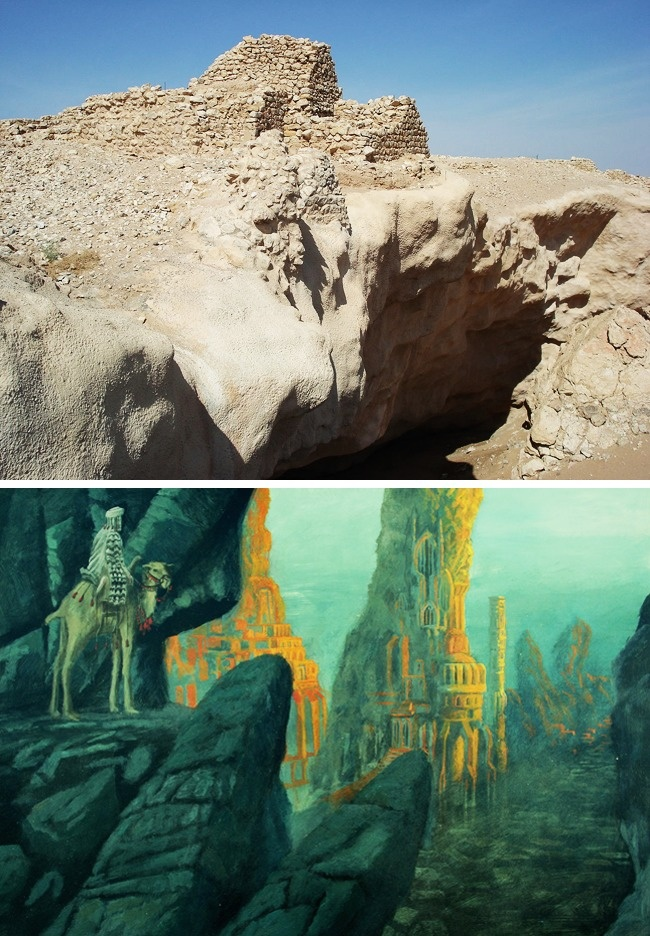 Ирам многоколонный
14.09.2019
17
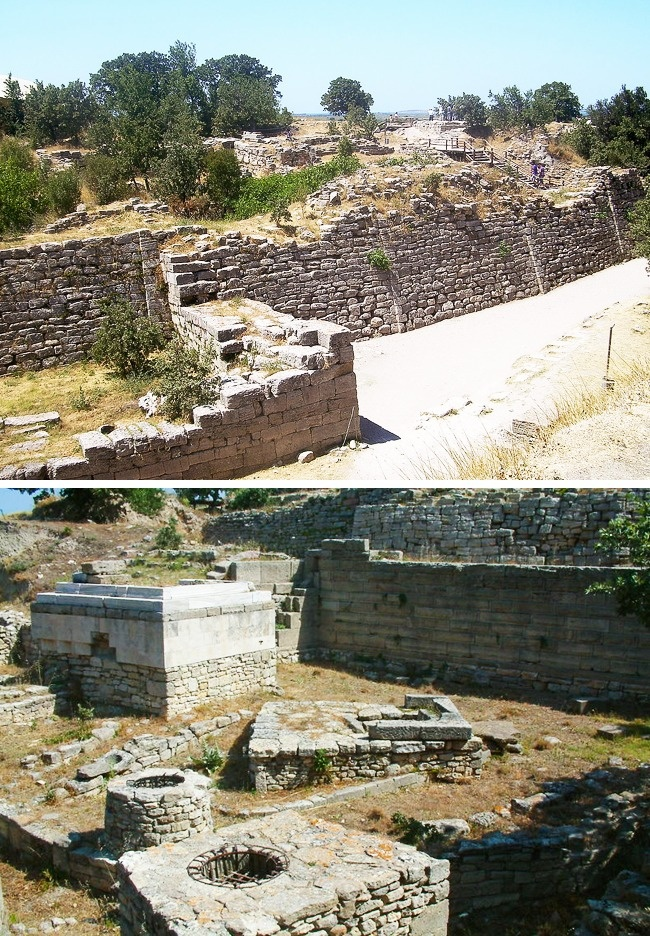 Троя
14.09.2019
18